PROGRAMMING  II
Vladimir Viies, Lembit Jürimägi, Risto Heinsaar vladimir.viies@gmail.com
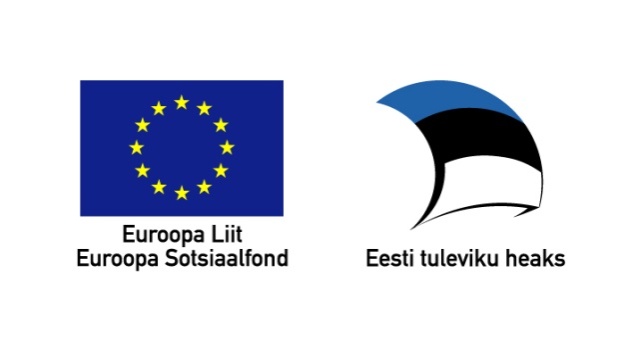 Tallinn 2023
tests
Written exam
WE=code+theory question
FINAL RESULT=> written exam(max 65p)+ HW I(max 15p)+ HW II(max 15p) + HW III(max 10p) *From the point out of 50 - pass to written exam(Lab max36+Test I max 20 + Test II max 20 + bonus max 10 ) NB! Pass to pre- exam => 61p before 11.12.2020
Possible groups and levels
R.Heinsaar &co=> ICT121 
V.Viies&co=>ICT122

I-level( fails ,functions, structures,HW1)  =>  max result „2“
II-level( I-level+dynamic memory+HW2)  =>  max result „4“
III-level(II-level+OOP+HW3) => max „5“
Homework (I)-example
Files and structures
Write an algorithm and matching code for a program with the following functional requirements:
Data is read from a plain text file „F1.txt“ and stored as a structure. The data file must contain the given attributes:
Name - string
Age - integer
Income - floating point
Program will output:
To file „F2.txt“ all of the entries whose age is below the average.
To file „F3.txt“ all of the entries whose income is above the average.
File-System Interface
File Concept
Access Methods
Directory Structure
File-System Mounting
File Sharing
Protection
File Concept
Contiguous logical address space
Types: 
Data
numeric
character
binary
Program
File Structure
None - sequence of words, bytes
Simple record structure
Lines 
Fixed length
Variable length
Complex Structures
Formatted document
Relocatable load file	
Can simulate last two with first method by inserting appropriate control characters
Who decides:
Operating system
Program
File Attributes
Name – only information kept in human-readable form
Identifier – unique tag (number) identifies file within file system
Type – needed for systems that support different types
Location – pointer to file location on device
Size – current file size
Protection – controls who can do reading, writing, executing
Time, date, and user identification – data for protection, security, and usage monitoring
Information about files are kept in the directory structure, which is maintained on the disk
File Operations
File is an abstract data type
Create
Write
Read
Reposition within file
Delete
Truncate
Open(Fi) – search the directory structure on disk for entry Fi, and move the content of entry to memory
Close (Fi) – move the content of entry Fi in memory to directory structure on disk
Open Files
Several pieces of data are needed to manage open files:
File pointer:  pointer to last read/write location, per process that has the file open
File-open count: counter of number of times a file is open – to allow removal of data from open-file table when last processes closes it
Disk location of the file: cache of data access information
Access rights: per-process access mode information
File Types – Name, Extension
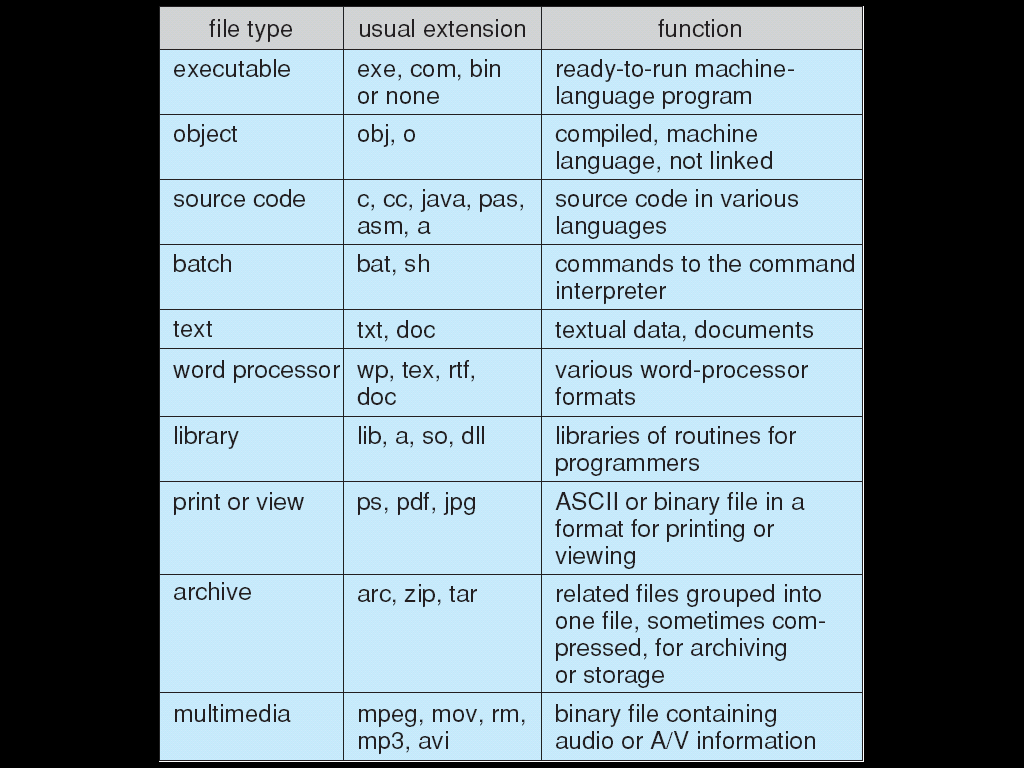 Access Methods
Sequential Access
		read next
		write next 
		reset
		no read after last write
			(rewrite)
Direct Access
		read n
		write n
		position to n
			read next
			write next 
		rewrite n
	n = relative block number
Sequential-access File
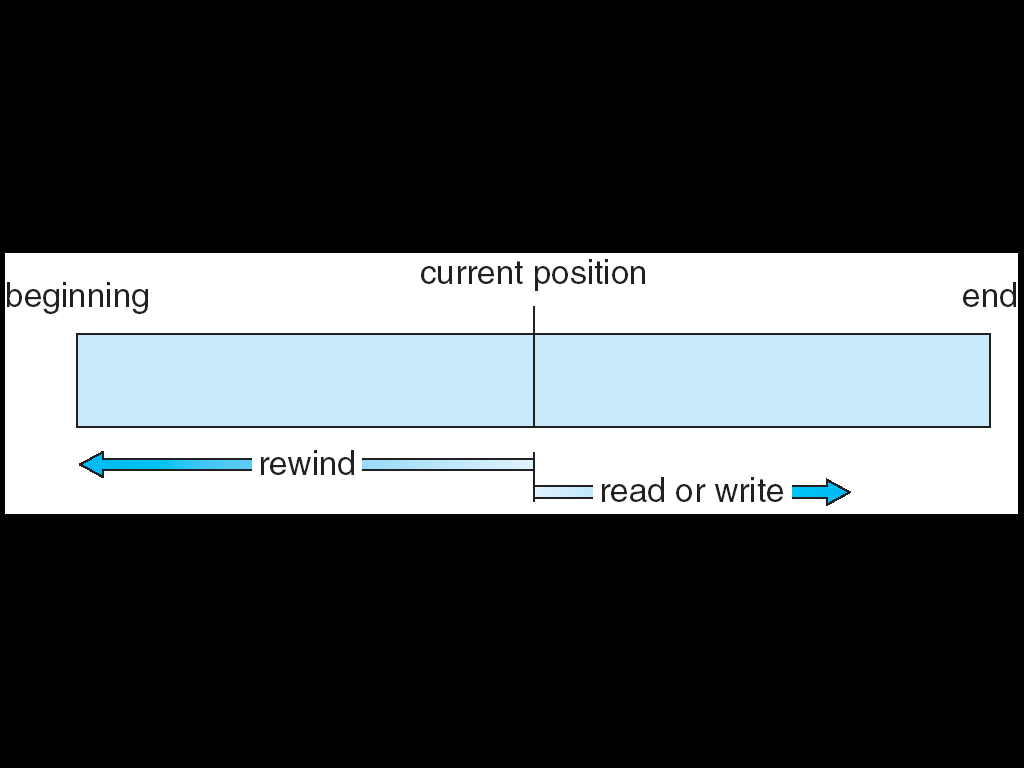 Simulation of Sequential Access on a Direct-access File
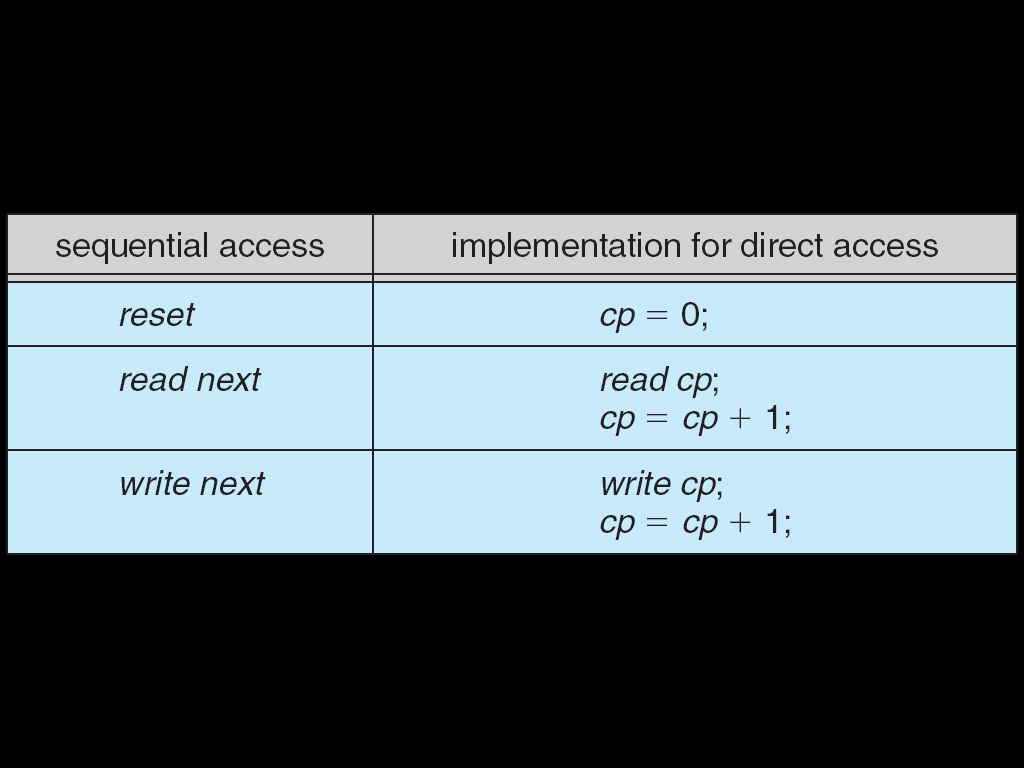 Example of Index and Relative Files
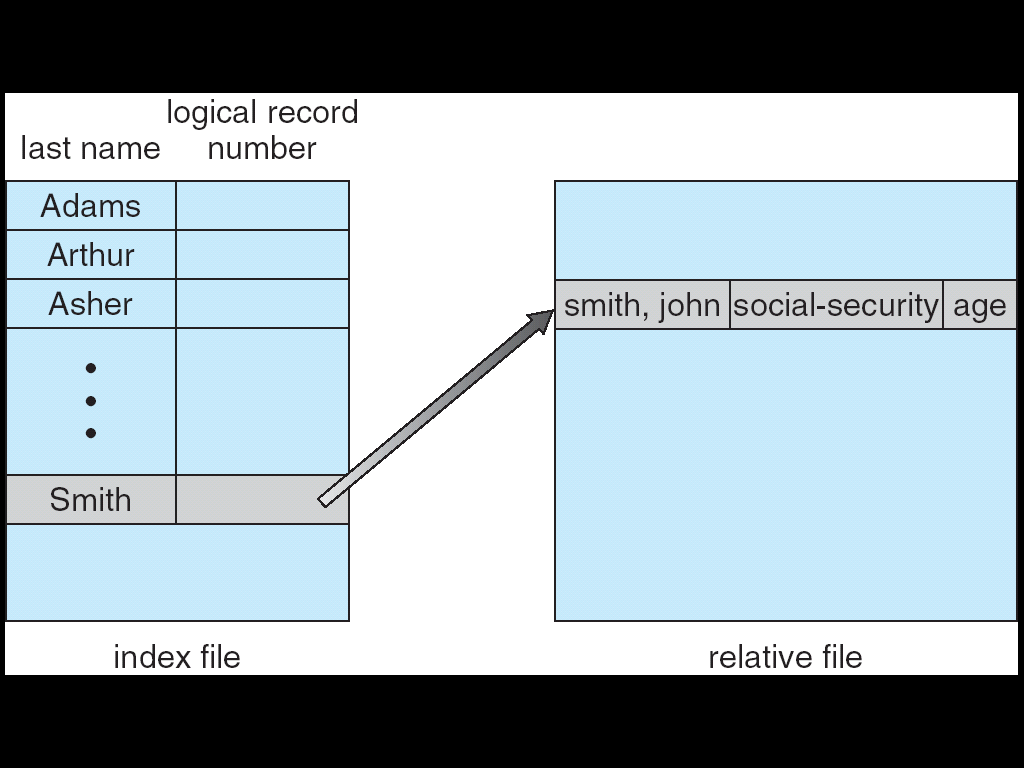 A Typical File-system Organization
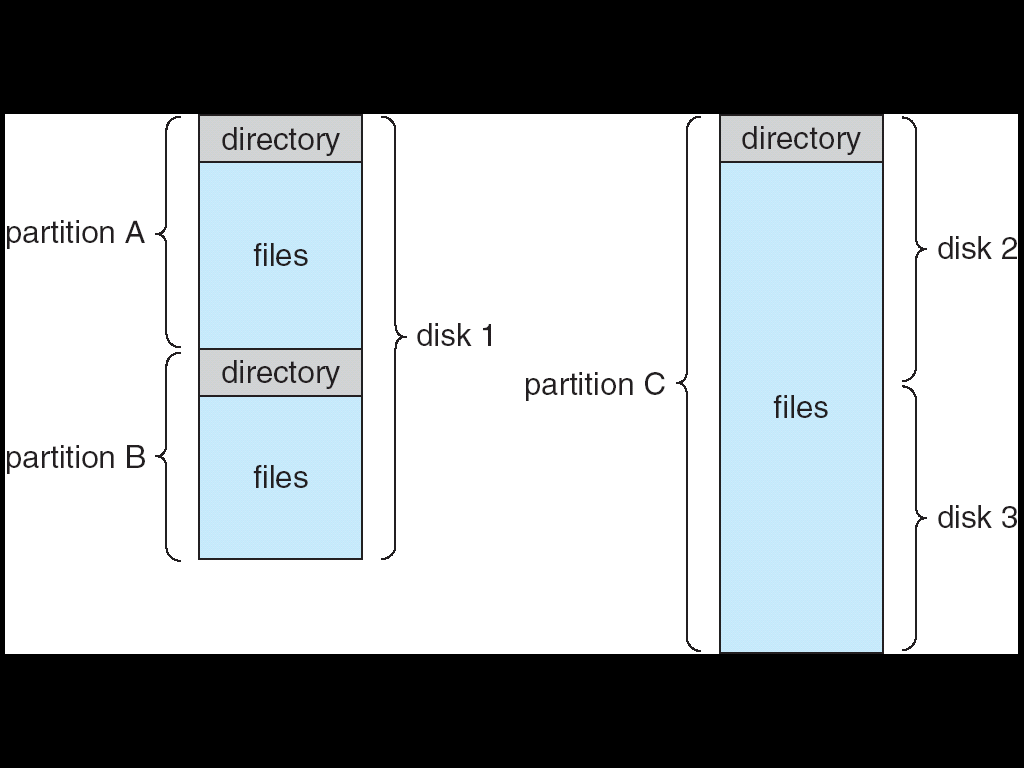 Operations Performed on Directory
Search for a file
Create a file
Delete a file
List a directory
Rename a file
Traverse the file system
Organize the Directory (Logically) to Obtain
Efficiency – locating a file quickly
Naming – convenient to users
Two users can have same name for different files
The same file can have several different names
Grouping – logical grouping of files by properties, (e.g., all Java programs, all games, …)
Protection
File owner/creator should be able to control:
what can be done
by whom
Types of access
Read
Write
Execute
Append
Delete
List
Access Lists and Groups
Mode of access:  read, write, execute
Three classes of users
					RWX
		a) owner access 	7		1 1 1				RWX
		b) group access 	6	 	1 1 0
					RWX
		c) public access	1	 	0 0 1
Ask manager to create a group (unique name), say G, and add some users to the group.
For a particular file (say game) or subdirectory, define an appropriate access.
owner
group
public
chmod
761
game
Attach a group to a file chgrp     G    game
File handling
File handling is done by the operating system. Various system calls are needed to access files and the specifics of these depend from OS to OS.
C hides these specifics from the programmer by wrapping the functionality into several functions that all use a pointer to a FILE structure. 
This ensures that the program code is platform independent, even thought the implementation is not.
IAG0582
23
Accessing files
Files are an external resource. 
In the case of such resources it is necessary to explicitly set up a connection to the resource. 
This means: 
opening the connection; 
doing something via the connection (like read or write); 
shutting down the connection after you're done.
IAG0582
24
Opening a file
Function fopen() is used for opening a file. 
It requires 2 parameters, the name or path to the file and access mode, which specifies whether the file is opened for reading ("r"), writing ("w") or appending ("a") data. 
The function returns a pointer to FILE structure that is used by all subsequent calls to that file.
If the function fails (for example, when reading from a file that doesn't exist or trying to create a file with the same name as an existing folder) NULL pointer is returned instead.
IAG0582
25
Opening a file (2)
FILE *fopen(const char *filename, const char *mode)

//Example: 
	FILE *f;
      //open file test.txt for reading 
	f = fopen("test.txt", "r");	
	if(f == NULL) //file could not be opened
		exit(0); //exit the program
IAG0582
26
Position in file
Files are sequential access, reading and writing advances the position you're at in the file.
This is the legacy of the time when files used to be stored on external magnetic tape devices, where indeed tape had to be winded for the read or write to occur.
Function rewind() is used to get back to the beginning of the file.

void rewind(FILE *stream)
IAG0582
27
Reading from a file
Function fscanf() is used for reading formatted input. It behaves just like scanf(), except first parameter must be the FILE pointer. It returns the number of variables it was able to successfully fill out according to the format.

int fscanf(FILE *stream, const char *format, ...)
IAG0582
28
Reading from a file (2)
Function fgets() reads a line from the file including the end of line symbol(s). The parameters are the string to store the text, length of that string and FILE pointer. If the function fails it returns a NULL pointer.

char *fgets(char *str, int n, FILE *stream)
IAG0582
29
Reading from a file (3)
//Example:
	int x;				     //define some variables
	char buf[200];
	FILE *f = fopen("test.txt", "r");     //open for reading
	if(f != NULL){			     //if succesful
		if (fscanf(f, "%d", &x) == 1) //if read succeeded
			printf("%d\n", x);     //then print
		else if (!feof(f)){	          //else if not yet fileend
			fgets(buf, 200, f);   //read to buffer
			printf(buf);	      //print that
		}
		fclose(f);		      //close file
	}
IAG0582
30
Writing to a file
Function fprintf() is used for writing formatted output to a file. Behaves just like printf(), except first parameter must be the FILE pointer.

int fprintf(FILE *stream, const char *format, ...)

Function fputs() is used for writing a string to a file.

int fputs(const char *str, FILE *stream)
IAG0582
31
Writing to a file (2)
//Example:
FILE *f=fopen("test.txt","w");//open for writing
	if(f != NULL){ 	//did fopen succeed?
	fprintf(f, "High %d!\n", 5);//write to file
		fputs("Some text.");
		fclose(f); 					//close file
	}
IAG0582
32
Closing the file
Function fclose() is used for closing the connection to file. Any read or write after fclose() will fail. 

int fclose(FILE *stream)

If fclose() is not called then the OS will close all the files opened by the application anyway once it exits. If the application crashes then the written contents to the file(s) may be lost.
IAG0582
33
Header files
For a larger project it makes sense to break the program code into several files.
Custom datatypes and function prototypes are moved into .h header files. The implementation of these functions remains in the .c code files.
In order to use datatypes or functions of another module you have to: 
include the corresponding header file to your code file
tell the compiler to compile the code file where the functionality has been implemented as well
IAG0582
34
Header files (2)
tst.h
typedef struct typename{
	int a;
	float b;
	char s[10];
} test_struct;
void printAll(int n, struct typename *M);

tst.c
#include <stdio.h>
#include "tst.h"
void printAll(int n, struct typename *M){ 
	int i;
	for(i = 0; i < n; i++)
		printf("%s\n", M[i].s);
}
IAG0582
35
Header files (3)
main.c
#include "tst.h"
int main(void){
	test_struct M[2] = {12, 3.7, "Thomas", 14, 4.4, "Matthew"};
	printAll(2, M);
}

Compiling:
gcc main.c tst.c -o test -Wall

Running:
./test
IAG0582
36
Shell sort algorithm (1)
(has less exchanges, presumes that data is partially sorted)
External sorting files(bonus task 4p)
F 97 20 53 04 32 15 50 89 48 95 04 37         n = 12
                       
             F1  97,  04  32 48 95

F2  20   53, 15 50 89, 04 37

                                                   F3  20 53 97, 04 37
                                            
                                                   F4 04 15 32 48 50 89 95

F1 04 15 20 32 48 50 53 89 95  97

F2 04 37 
                                                           F3 04 04 15 20 32 37 48 50 53 89 95 97 
                                                           F4
End of file system
Structures
Structures are used for grouping different datatypes together into a single unit. It's possible to declare a single variable as a structure but usually the aim is to declare a new datatype and then use this datatype for declaring many variables.

//Example: single variable
struct {
	int a;
	float b;
	char s[10];
} x;
IAG0582
40
Structures (2)
//Example: datatype
struct typename{
	int a;
	float b;
	char s[10];
} ;

//defining variables of type "struct typename"
	struct typename x;
	struct typename M[20];
IAG0582
41
Structures (3)
In order to access fields of a structure record selector . is used after the variable name.
C permits assignment operation for structures. This assignment copies over all fields in the structure.

//Example:
	x.a = 14;
	strcpy(x.s, "hello");
	M[5] = x;
	printf(M[5].s);
IAG0582
42
Structures and pointers
If a structure variable is of a pointer type then the record selector changes to ->
Arrays are always pointers to the first element in the array. When it comes to function parameters then there's no difference between declaring a parameter a pointer or an array.
//Example:
void printAll(int n, struct typename *M){ //could be: M[]
	int i;
	for(i = 0; i < n; i++)
		printf("%04d %s\n", M[i].a, M[i].s);
}
void printFirst(struct typename *M){
	printf("%04d %s\n", M->a, M->s); //could be: M[0].x, M[0].s
}
IAG0582
43
Typedef
It quickly becomes annoying to always type "struct typename" when declaring a variable.
Typedef can be used to give the type a new and shorter name.

//Example:
typedef struct typename{
	int a;
	float b;
	char s[10];
} test_struct;

	test_struct x;
IAG0582
44